Мои древние предки
Познание мира. Урок 2
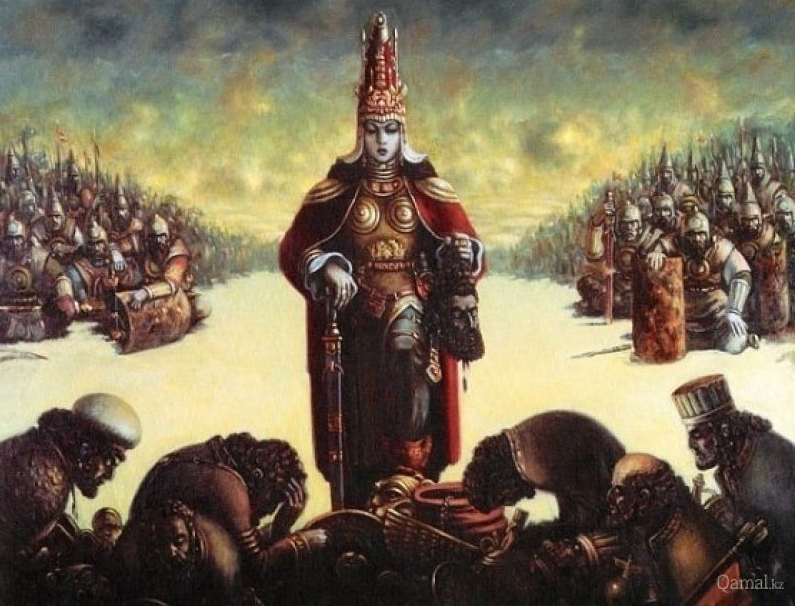 Царица Томирис
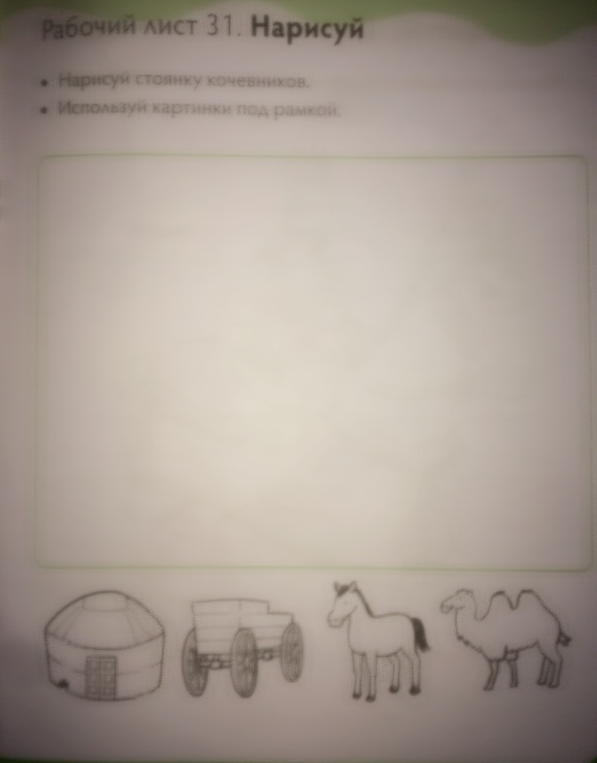 Работа в рабочей тетради
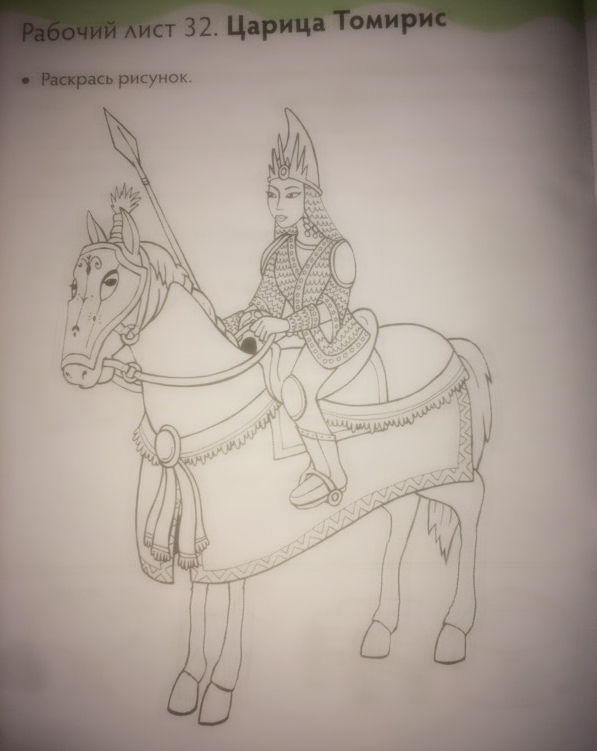 Работа в рабочей тетради